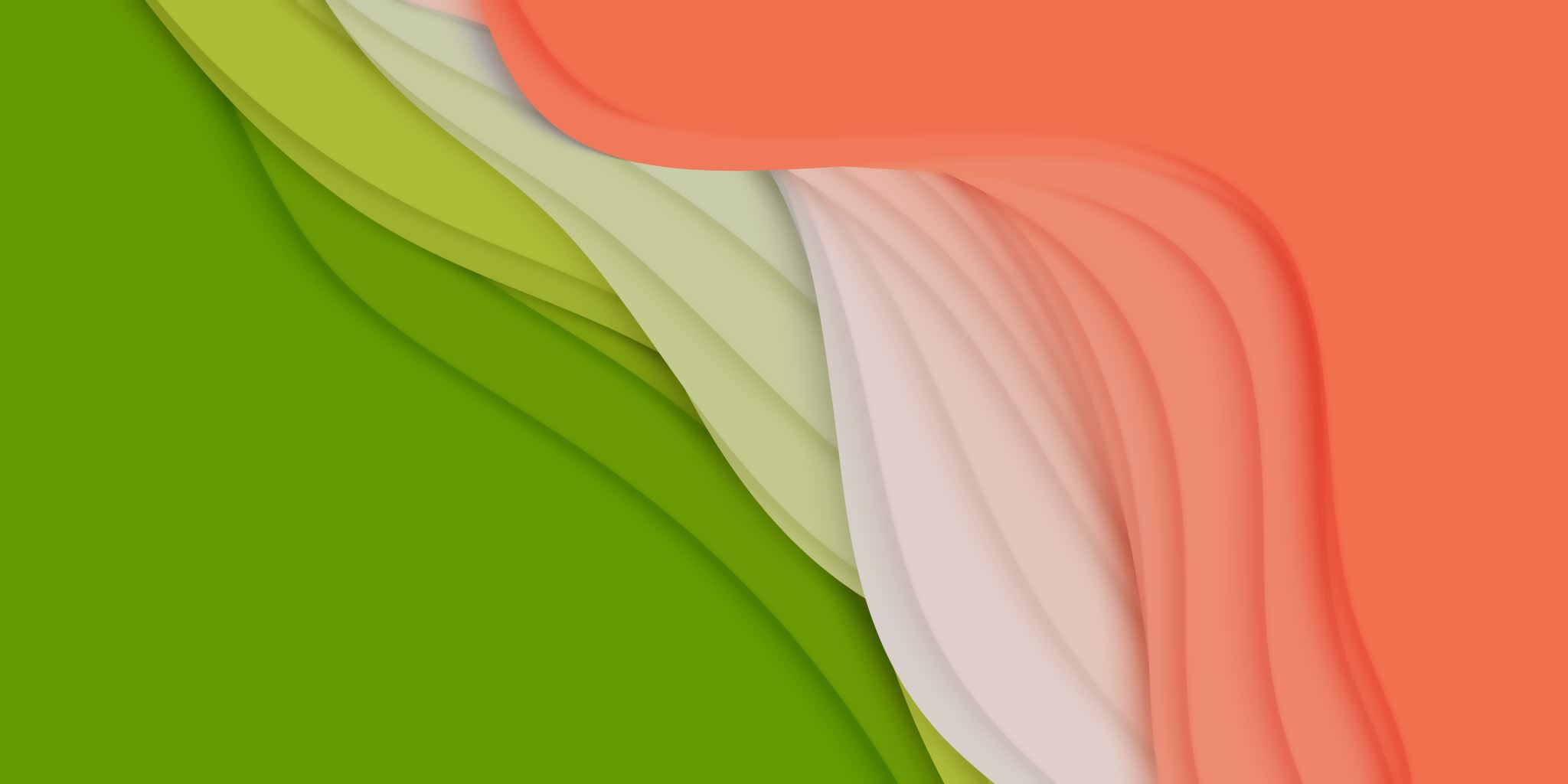 verbandleer
23 november 2021
planning
Terugblik vorige les:
lesdoelen
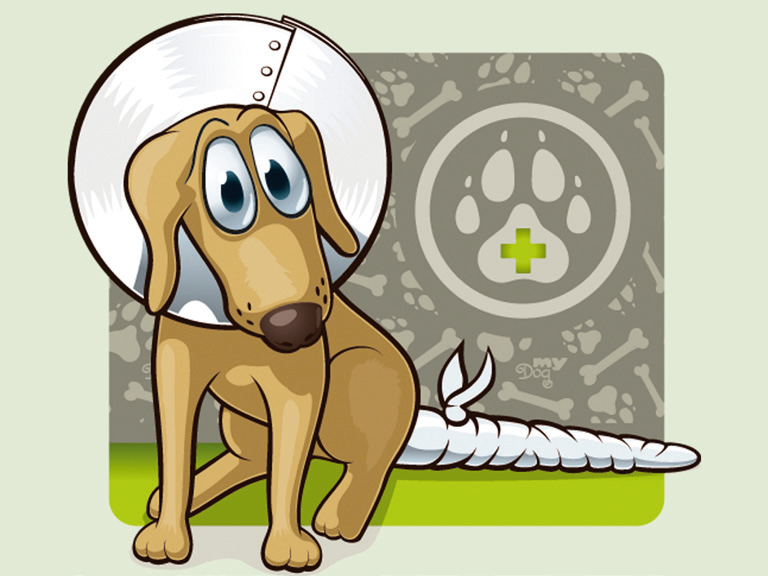 verbandleer
Verbandmiddelen
Verbandtechnieken
Speciale verbanden
Bescherming van verbanden
Verbandmiddelen
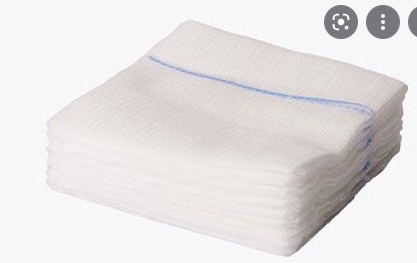 Gaaskompressen
Steriele gaaskompressen voor afdekken wond
Niet-steriele gaaskompressen voor schoonmaken om de wond
Absorberende gaaskompressen voor opnemen weefselvocht

Zalfgazen 
Met zalven om wondgenezing te bevorderen

Niet-klevende gaaskompressen
Voor wonden met veel wondvocht
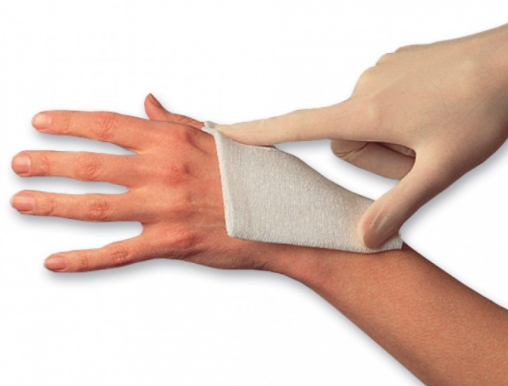 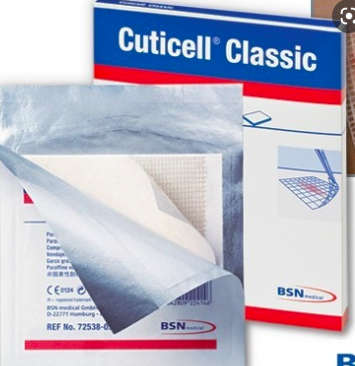 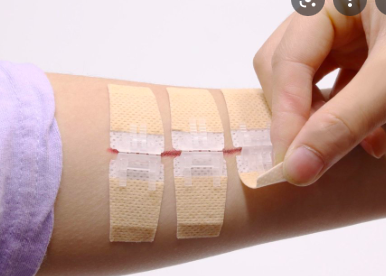 Verbandmiddelen
Watten
Synthetische watten voor gelijkmatig verdelen druk op weefsel
Niet-synthetische watten voor verbinden bloedende wond of drukverband

Hechtpleisters 
Om verbanden op hun plaats te houden
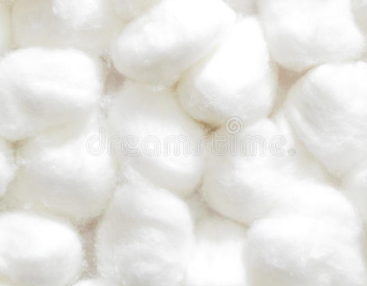 Verbandmiddelen
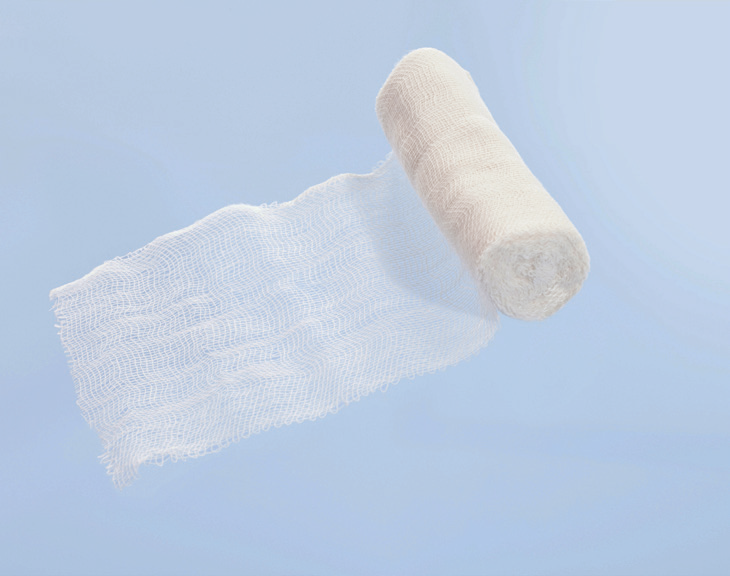 Buitenlaag verband
Gaasverband (hydrofiel windsel)
Elastische zwachtels
Bandages
Niet-elastische zwachtels
Netverband

Spalken
Voor immobiliseren
Gemaakt van hard materiaal
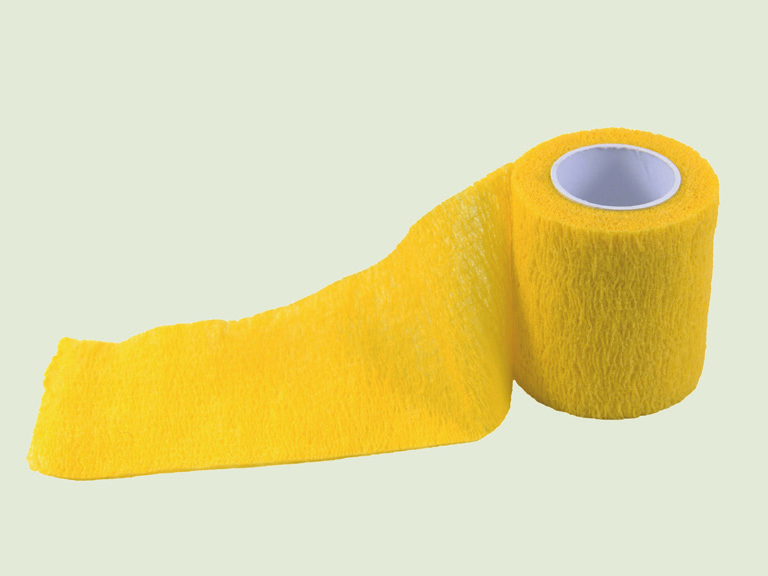 Redenen om verband aan te leggen:
Wond bedekken
Vocht absorberen
Druk geven
Ondersteunen of onbeweeglijk maken
Verband technieken
Verband technieken
Verbandregels:
Zo schoon mogelijk werken
Eerst de schoonste wond
Niet onnodig onbedekt laten
Verband kiezen bij soort wond
Niet te strak
Gelijkmatig
In de rol kijken
Naar het hart toe werken
Niet nat laten worden
Verband technieken
Speciale verbanden
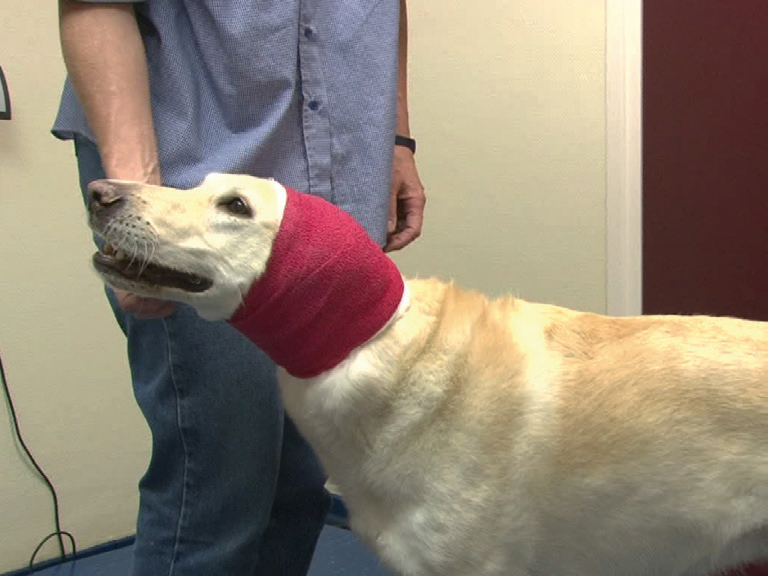 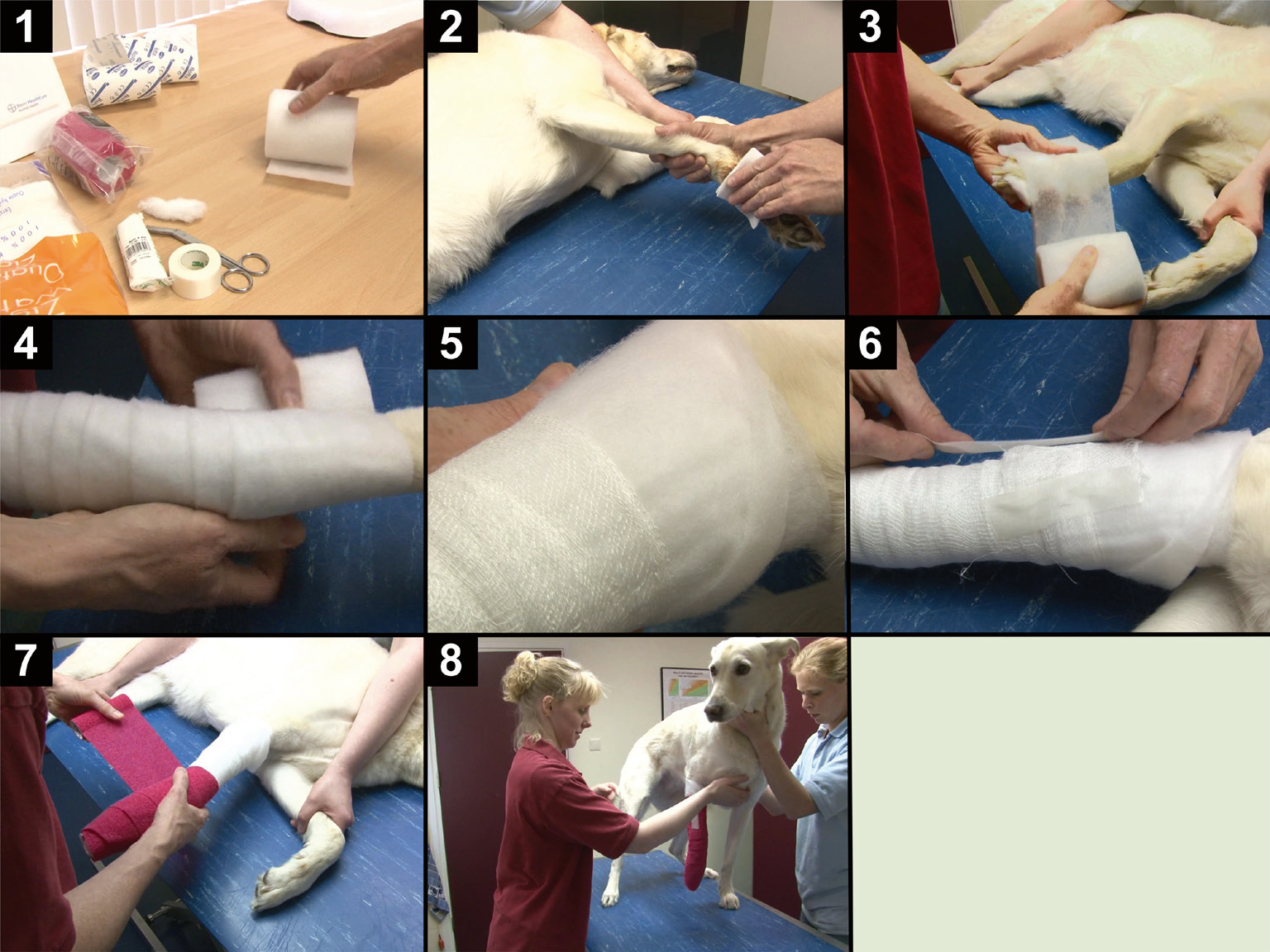 Kopverband						Pootverband
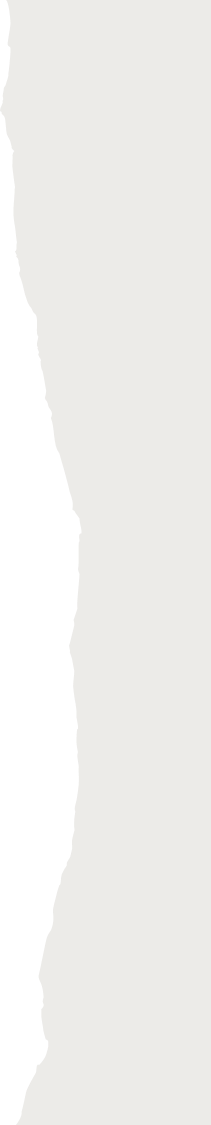 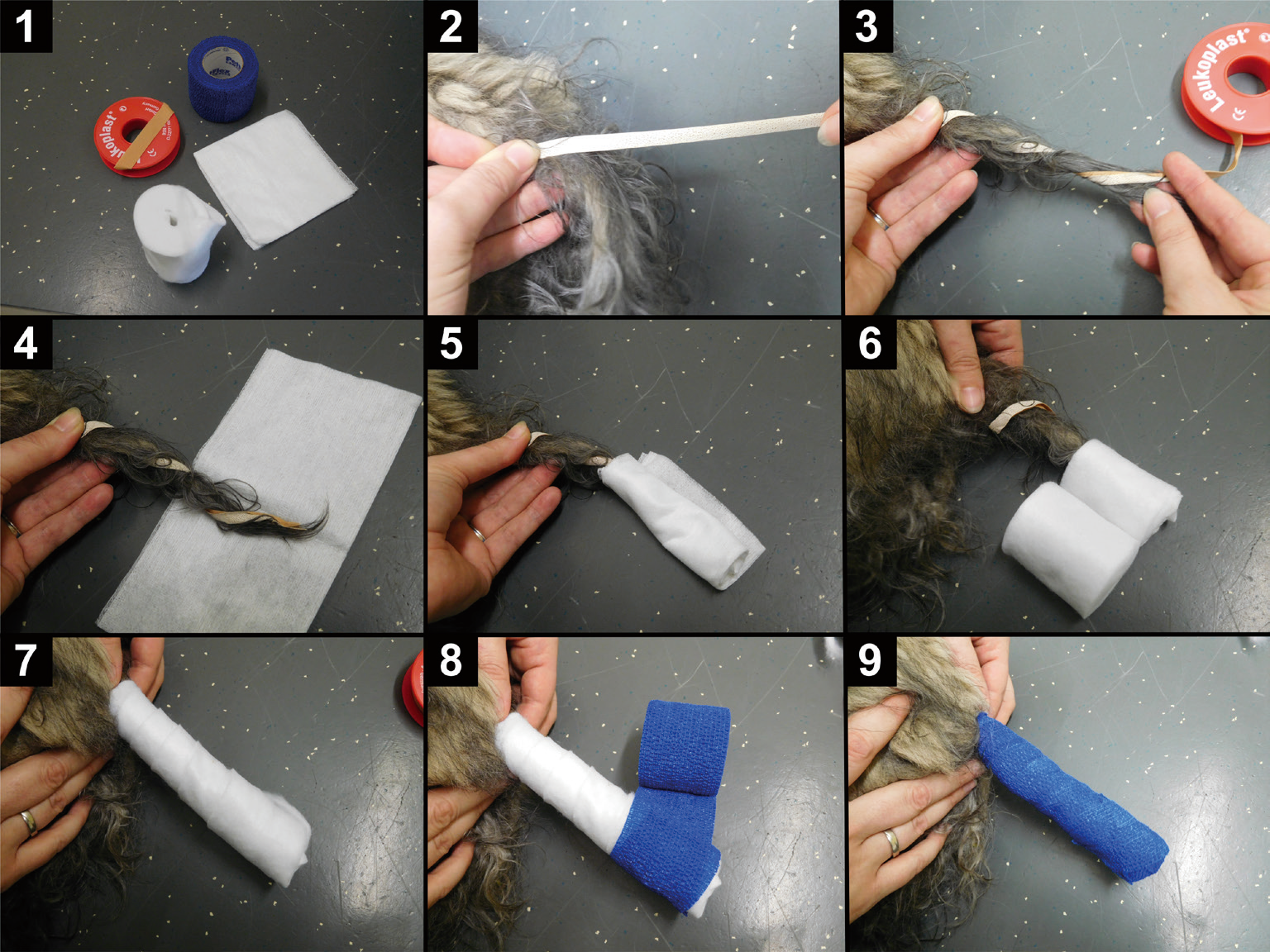 speciale verbanden
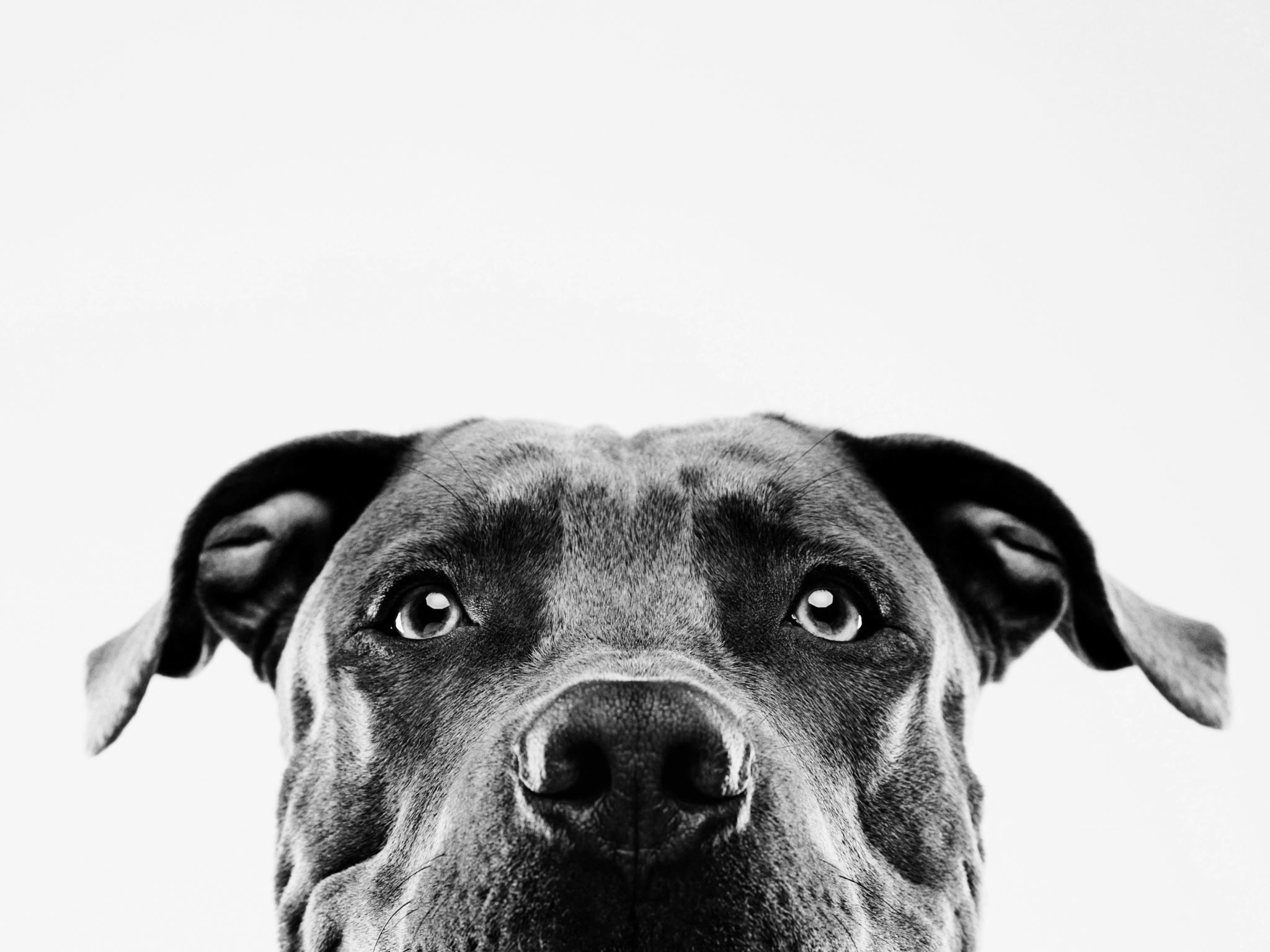 Bescherming van verbanden
Voorkomen dat een dier aan de wonden zit:
Beschermend shirt
Kraag
Opdracht 30 seconds
lesdoelen
Evaluatie:dobbelspel